Çocuklarda İnvajinasyon
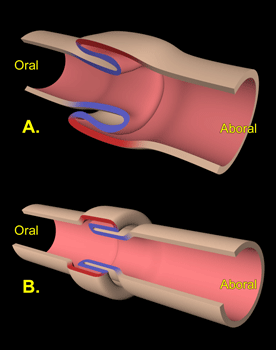 İnvajinasyon
Bir barsak lupunun eldiven parmağı veya teleskop şeklinde diğerinin içine girmesidir

Oluşum şekline göre 3 tipe ayrılabilir: 
İdiopatik
Sürükleyici noktalı invajinasyon
Postoperatif invajinasyon
İdiopatik invajinasyon:
Tipik olarak yaşamın 4-10. ayları arasında görülür 

İyi beslenmiş ve gelişmiş erkek bebeklerde daha sıktır

Viral üst solunum yolu enfeksiyonları sonrasında terminal ileum civarında oluşan lenfoid hiperplazi

Mobil çekum, çekum ve ileum arası çap farklılıkları  sorumlu tutulmaktadır
Patogenez
Çoğunlukla terminal ileumdan başlar

Genellikle ileoileal başlayan invajinasyon ileoçekal ve ileoçekokolik olarak devam eder

Birbiri içine invajine olan barsakta  mezenterin sıkışmasına bağlı vasküler bozukluklar, ödem,  nekroz ve gangrene gidiş oluşur. 

Barsak lümeninin tıkanması ile intestinal obstrüksiyon bulguları gelişir
Klinik bulgular
Kolik tarzı karınağrısı, huzursuzluk, ayaklarını karnına çekerek ağlama    
Önce safrasız daha sonra safralı kusma,  
 Çilek jölesi şeklinde  kanlı gaita
Karında distansiyon, 
Sağ üst kadrandan sola uzanan sucuk tarzı kitle palpe edilmesi
Geçikmiş hastalarda hassasiyet ve defans
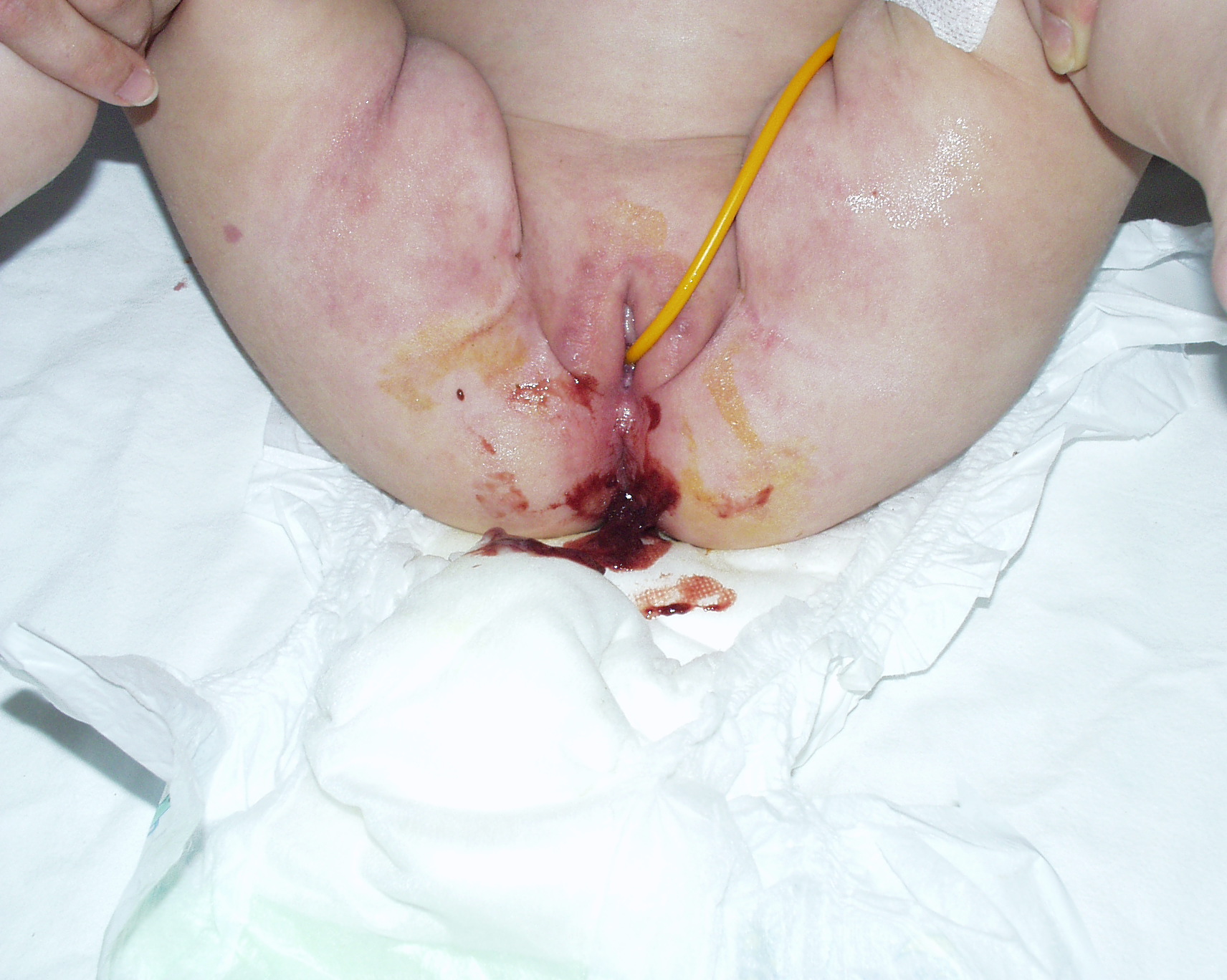 ADBG
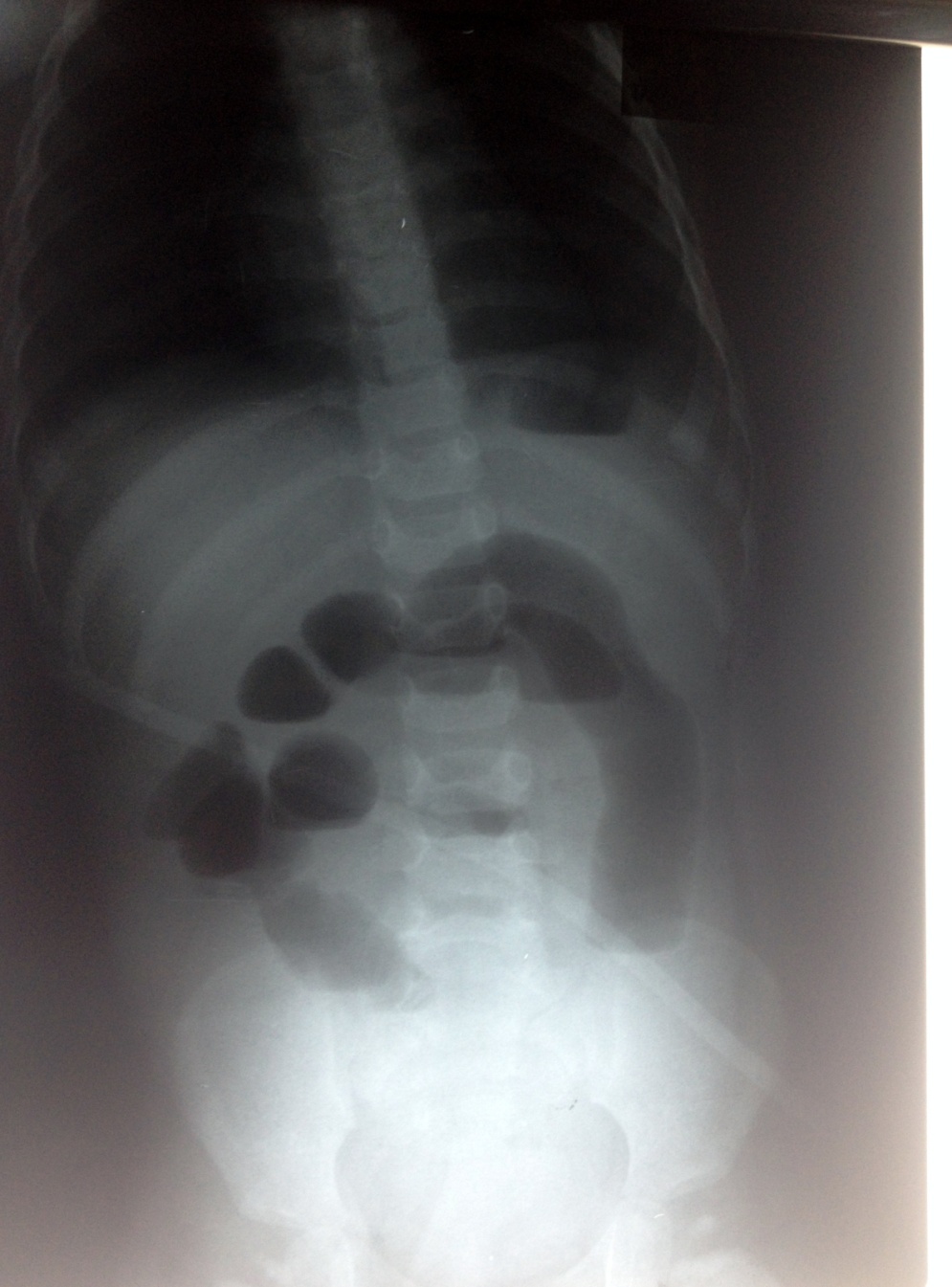 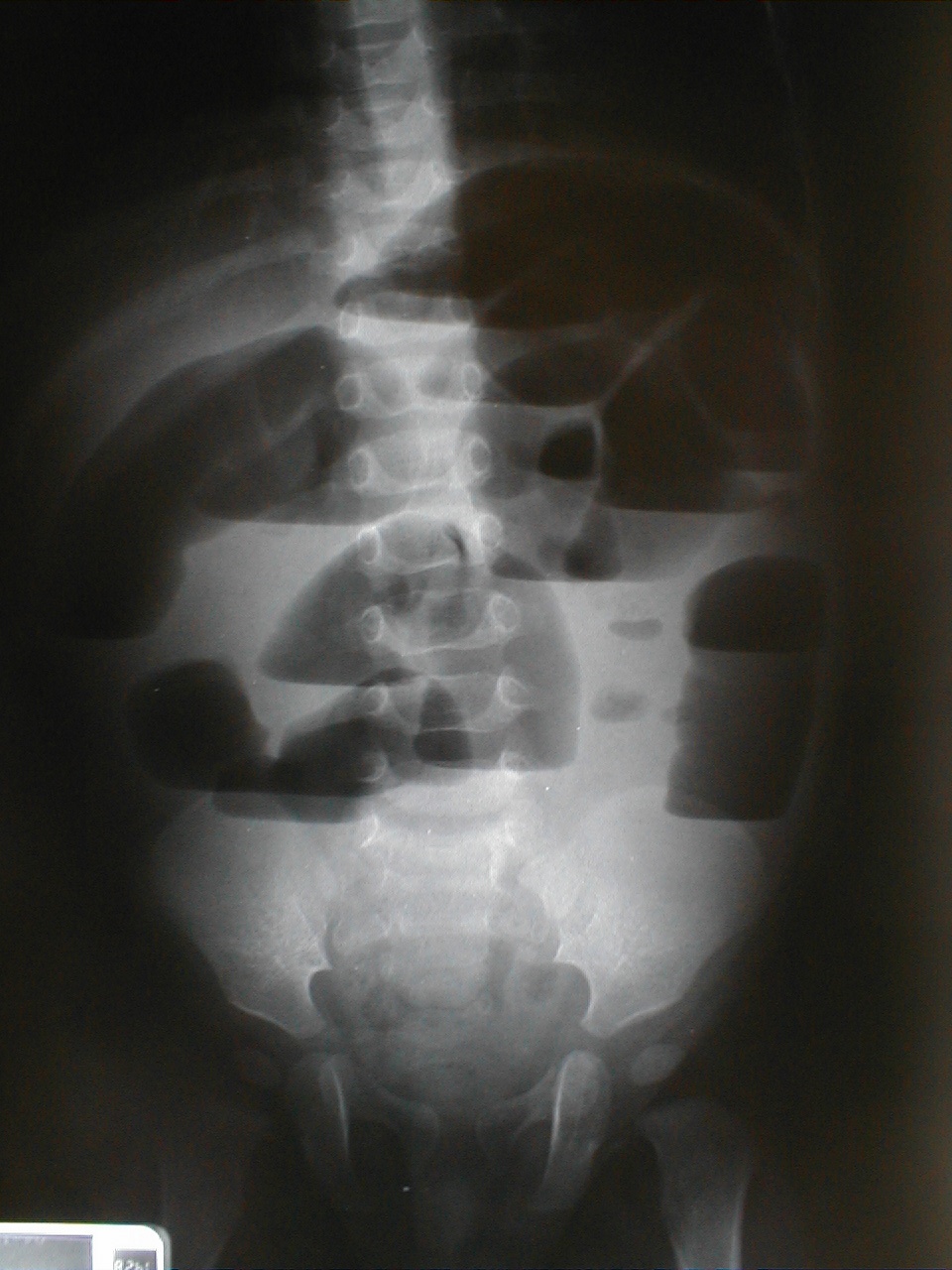 Tanı
Ultrasonografide 
iç içe geçen bağırsakların transvers kesitinin hedef belirtisi veya yalancı böbrek görünümü şeklinde görüntülenmesi tanı koydurucudur.
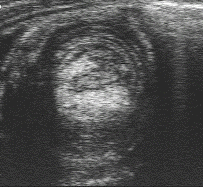 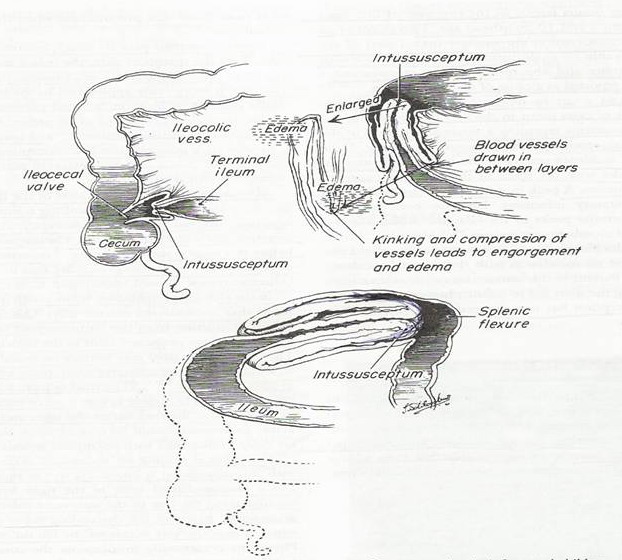 Tedavi
Hidrostatik redüksiyon
opak madde içeren sıvı 90 cm. yükseklikten verilerek hidrostatik basınçla redüksiyon sağlanmaya çalışılır. 

Pneumotik redüksiyon
80mm-100mmHg basınç ile hava verilir

Bu şekilde redüksiyonun mümkün olmadığında ve gecikmiş olgularda doğrudan laparoskopi  yapılarak  redüksiyon denenir. 

Başarılı olmaz ise elle redüksiyon 
 rezeksiyon + anostomoz yapılır
Obstrüksiyon bölgesine kadar ilerleyen opak maddenin veya havanın, kolon içindeki ileumun etrafını sararak oluşturduğu  hilal şekli, invajinasyon için patognomoniktir.
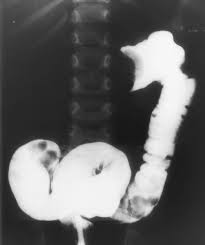 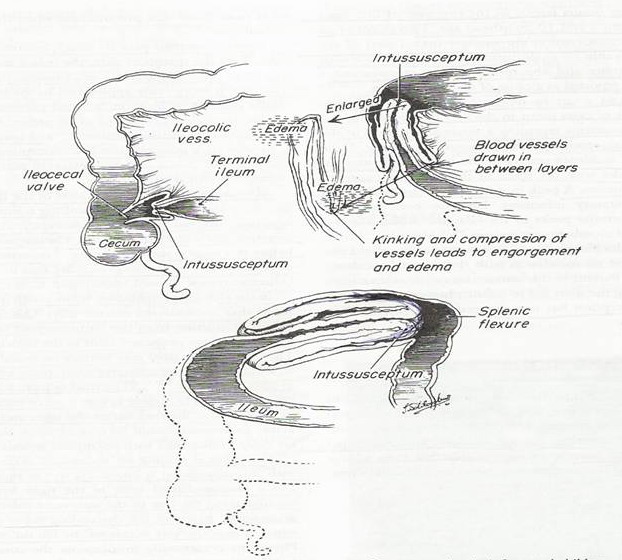 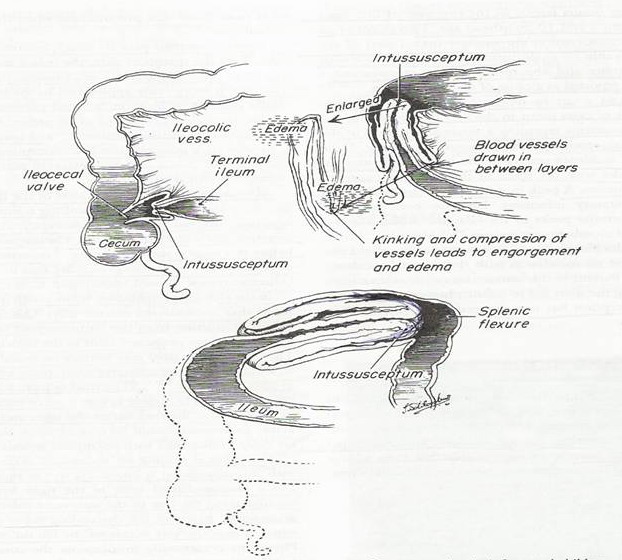 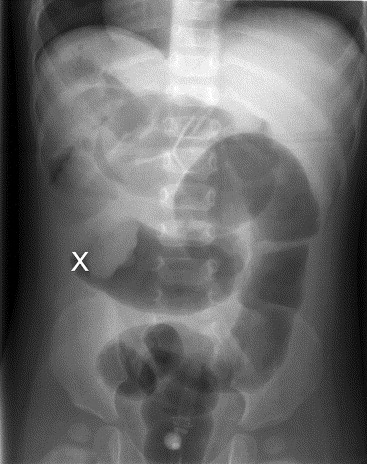 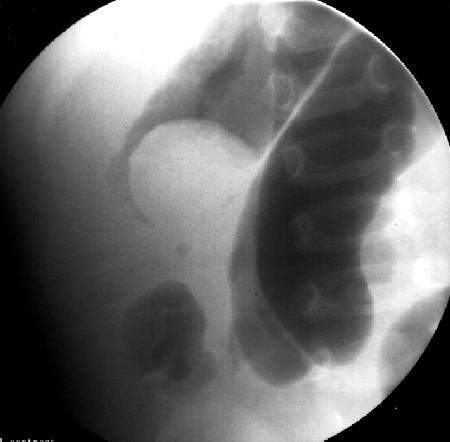 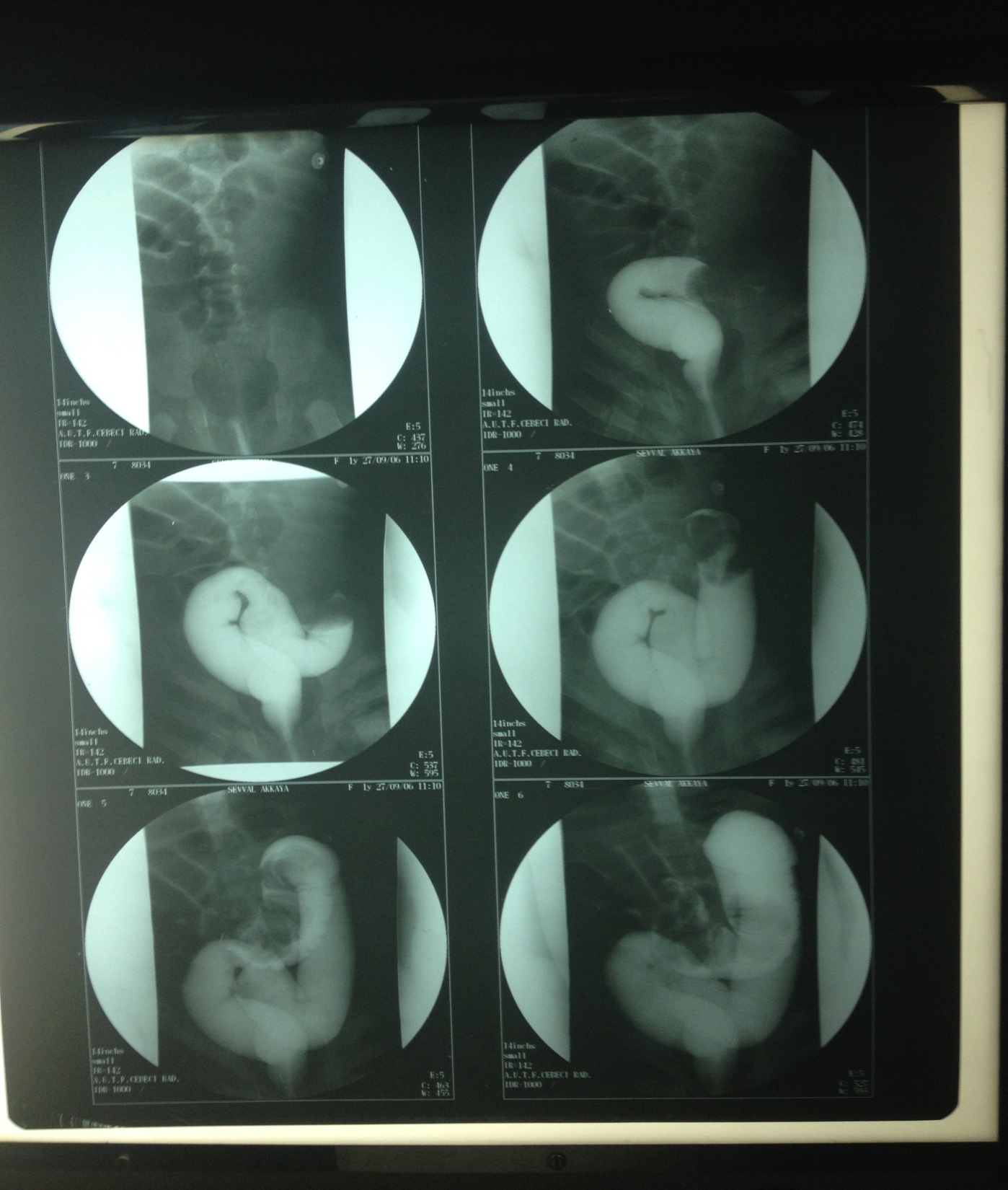 Sürükleyici noktalı invajinasyon
Bu ikinci tip invajinasyon herhangi bir yaşta ortaya çıkabilir. 

Sebebi, peristaltik hareketlerin düzenini bozan ve barsak tarafından gıda olarak algılanan, barsak duvarında yerleşmiş herhangi bir kitledir.
Sürükleyici nokta
Meckel divertikülü, 
intestinal lenfoma, 
polip, 
Henoch-Schönlein purpurasındaki 
barsak duvarı hematomu, 
dublikasyonlar 
hemanjiyomlar olabilir.
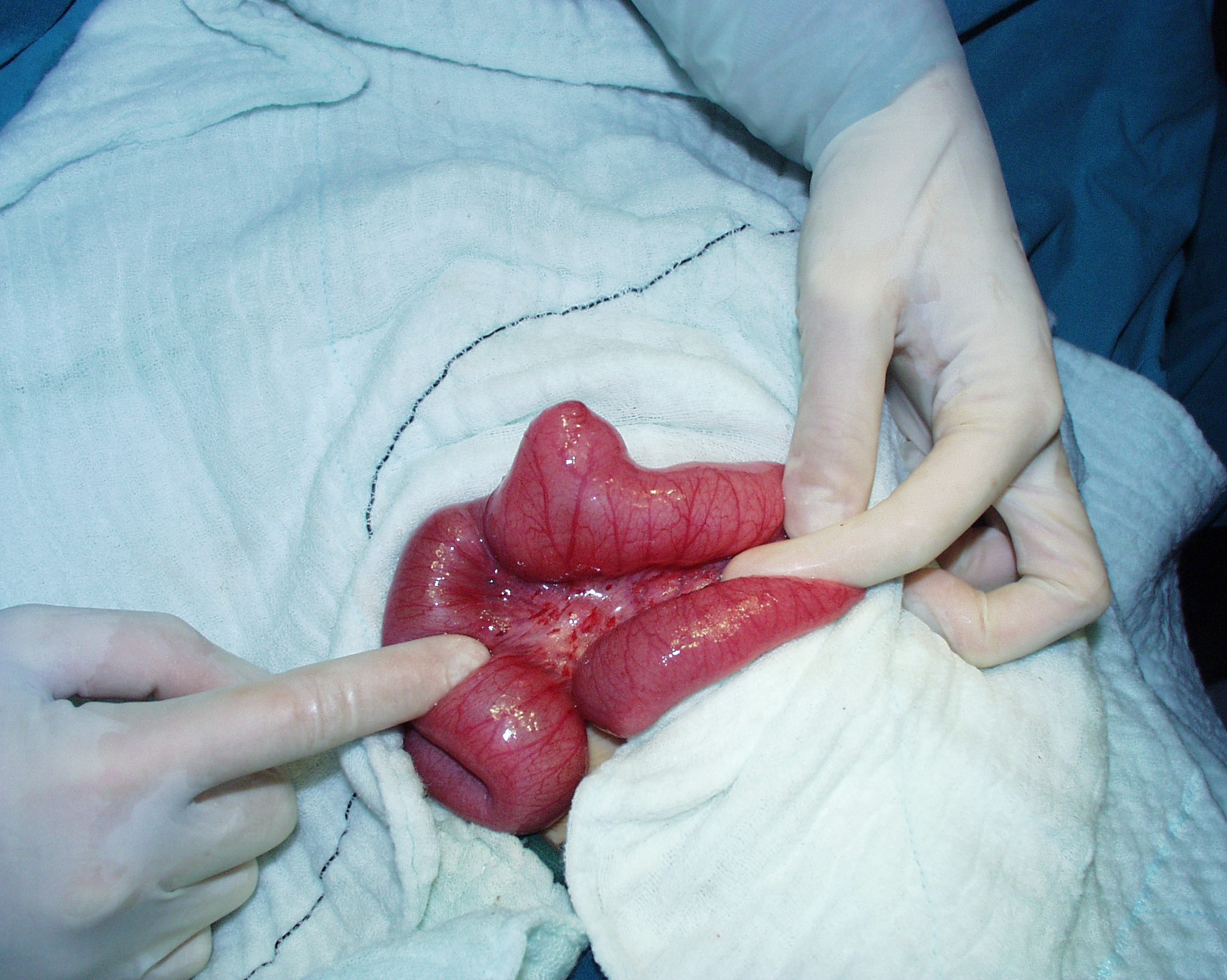 Tedavi
Klinik bulguları ve tanı yöntemi idiopatik invajinasyonda olduğu gibidir
Tedavide invajinasyonun düzeltilmesi ile birlikte kitleninde ortadan kaldırılması gereklidir. 
Özellikle intestinal lenfomaların gözden kaçırılmaması çok önemlidir. 
Tekrarlayan invajinasyonlarda ve 2 yaşından büyük çocuklarda  laparoskopi  önerilir